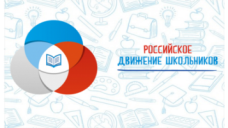 Отличия различных форм ученического самоуправления и Российского движения школьников
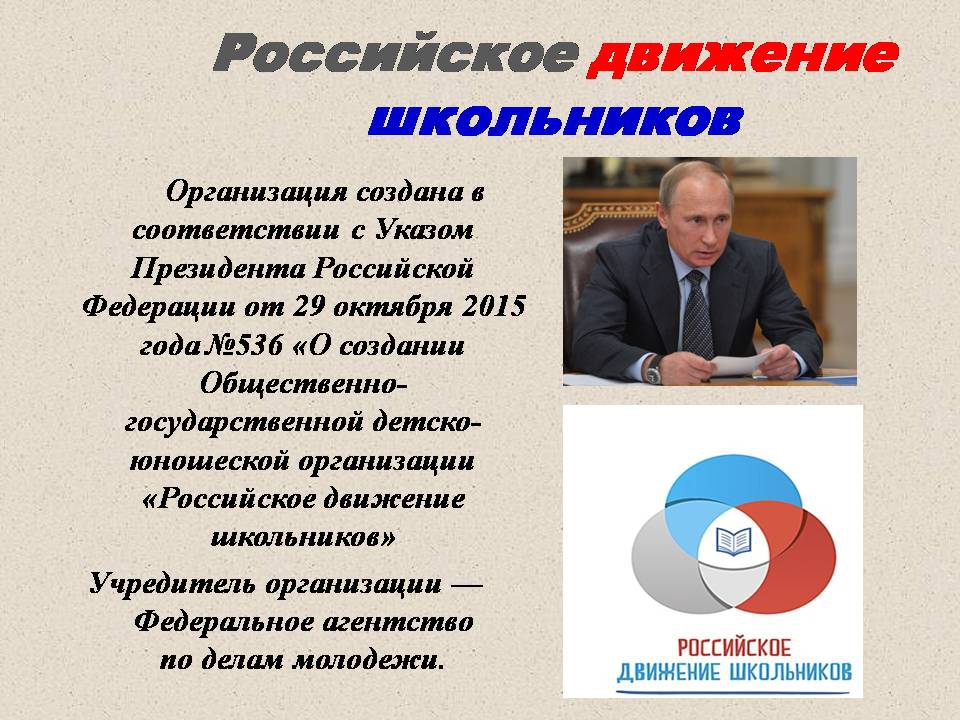 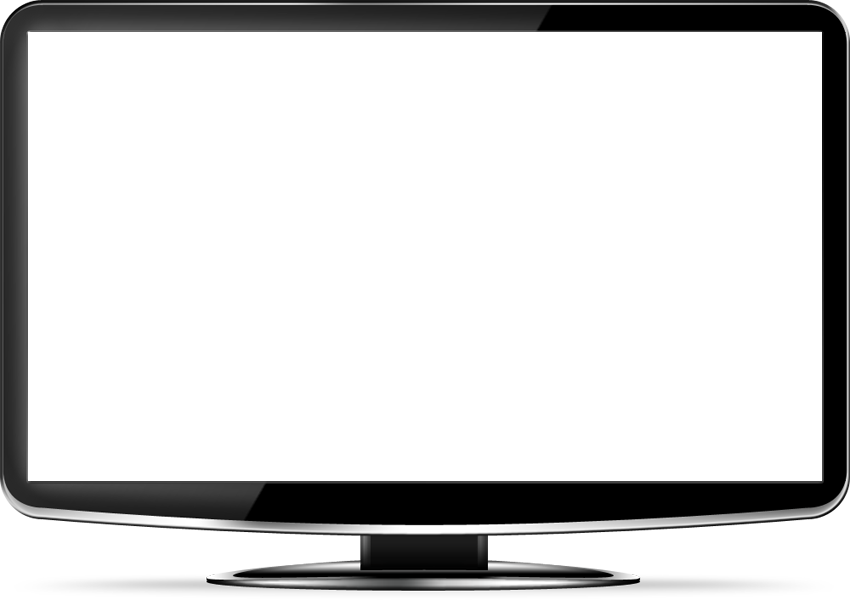 3
7
4
8
5
9
6
10
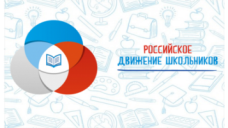 ЦЕЛЬ СОЗДАНИЯ
Ученическое самоуправление
РДШ
вовлечение обучающихся в управление образовательным учреждением; 
самостоятельное принятие решений и их реализация в интересах ученического коллектива; 
формирование у школьников личной готовности к самореализации в условиях современного общества через освоение навыков социального взаимодействия.
создание условий для социального становления и самореализации ребенка, что самими детьми формулируется как перспектива интересной жизни.
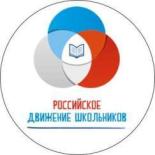 НОРМАТИВНО-ПРАВОВОЕ ОБЕСПЕЧЕНИЕ
Ученическое самоуправление
РДШ
Закон об образовании РФ
 типовое положение об образовательном учреждении
Устав образовательной организации. 
Положение о совете обучающихся  (ученическом самоуправлении).
Деятельность РДШ регламентируется 
Указом Президента Российской Федерации от 29 октября 2015 года № 536 "О создании Общероссийской общественно-государственной детско-юношеской организации «Российское движение школьников», 
Уставом Общероссийской общественно-государственной детско-юношеской организации «Российское движение школьников»,
 Федеральным законом от 19.05.1995 №82-ФЗ «Об общественных объединениях», 
 региональный план работы отделения РДШ на текущий год.
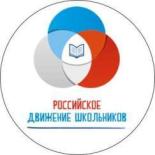 ФУНКЦИИ
Ученическое самоуправление
РДШ
самоактивизация, 
организационное саморегулирование,
 коллективный самоконтроль.
широкое разностороннее включение личности в систему общественных отношений, в социальную жизнь;
организация жизнедеятельности, удовлетворяющей потребности в развитии, отвечающей эмоционально-нравственному состоянию и возрастным особенностям;
защита прав и свобод личности от негативных влияний социальной среды;
корректировка различных влияний на личность, ее сознание и поведение
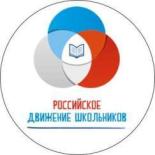 НАПРАВЛЕНИЯ ДЕЯТЕЛЬНОСТИ
Ученическое самоуправление
РДШ
Программа деятельности ученического самоуправления как правило не разрабатывается, а осуществляется на основании плана органа самоуправления, который составляется с учетом плана воспитательной работы ОУ. 
Выбор направлений деятельности может быть связан с наличием структурных подразделений органов ученического самоуправления, может быть сложен исторически и традиционно; во многих учреждениях вообще существует только организаторское направление деятельности.
Личностное развитие
Творческое развитие, популяризация здорового образа жизни и спорта, выбор будущей профессии
Военно-патриотическое направление
Юные армейцы, юные спасатели, юные казаки, юные пограничники, юный спецназ Росгвардии, юные друзья полиции, юные инспектора движения
Гражданская активность
Добровольчество, поисковая деятельность, изучение истории России, краеведение, создание и развитие школьных музеев, экология
Информационно-медийное направление
Большая детская редакция, создание школьных газет, радио и телевидения, работа с социальными сетями, подготовка информационного контента, дискуссионные площадки
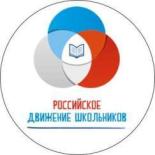 Деятельность ученического самоуправления включена в работу Общероссийской общественно-государственной детско-юношеской организации «Российское движение школьников». 
Проекты Российского движения школьников дают широкий спектр возможностей для школьников, помогают повысить образовательные и воспитательные показатели обучающихся.
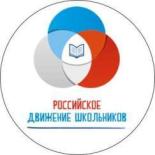 Спасибо за внимание!
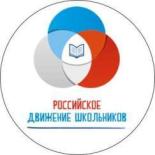